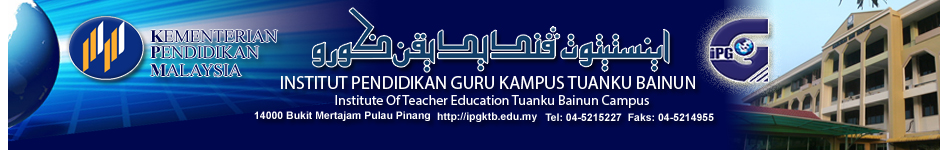 EDUP3033 MURID DAN PEMBELAJARAN
DISEDIAKAN OLEH:

NUR BALQIS BINTI MOHD RIDHUAN
MUHAMMAD AIRIL BIN MOHAMAD ARIFIN
MOHD SIDDIQ BIN ABDUL AZIZ

PENSYARAH:
DR. SAJAP BIN MASWAN

Menganalisis kaedah pengajaran sumbang saran dan penyelesaian masalah
Apakah Itu Sumbang Saran?
Sumbang saran ialah:

Satu teknik pembinaan kemahiran yang mudah dan berkesan jika satu tahap kreativiti tinggi diperoleh dalam pembelajaran yang diingini (Orlich et al. 2007).

Satu teknik perbincangan yang kreatif yang mendapatkan beberapa idea daripada sesuatu kumpulan dalam masa yang terkawal.

Aktiviti yang melibatkan ahli dalam kumpulan besar yang mengemukakan idea untuk menyelesaikan sesuatu masalah.
Tujuan
Melatih murid mengemukakan idea atau pandangan yang bernas
Meningkatkan keyakinan diri murid
Memupuk semangat berkongsi idea dalam kalangan murid
Menerapkan sifat toleransi
Memupuk sifat sosial murid
Prinsip-prinsip Sumbang Saran
Topik yang sesuai dengan kebolehan & minat murid
Suasana perbincangan yang kondusif
Murid diberi peluang mengemukakan idea dan dilarang membuat kritikan; penilaian idea dibuat pada akhir
Idea dicatatkan dan huraian orang lain adalah dibenarkan
Murid digalakkan mengembangkan idea
Masa dikawal supaya digalakkan berfikir secara pantas
Prosedur Kaedah Pengajaran
Kaedah 	: Sumbang Saran
Tujuan	: Menulis Karangan Bahasa Malaysia
Topik    	: Pencemaran Air
Bahan 	: Kertas mahjong dan marker.
Prosedur Kaedah Pengajaran
Langkah-langkah pelaksanaan: 
Guru memperkenalkan topik.
Kertas mahjong dan pen marker disediakan.
Peta i-think digunakan untuk mencatat idea-idea yang diberikan oleh murid-murid.
Fasilitator berperanan untuk mencatat semua idea yang dikemukakan.
Prosedur Kaedah Pengajaran
Langkah-langkah pelaksanaan: 
Murid-murid bergilir-gilir untuk memberi idea.
Selepas sesi sumbang saran tamat, guru bersama-sama dengan murid menilai idea yang telah disumbangkan.
Idea-idea dikategorikan menggunakan peta minda.
Murid-murid menghasilkan sebuah esei ysng mengandung isi-isi penting, huraian dan contoh yang  terdapat pada peta minda.
Kaedah: Simulasi
Mempunyai elemen-elemen dunia sebenar dan dapat dibentuk serta dipersembahkan di dalam bilik darjah
Bertujuan: murid mampu menguasai konsep dan implementasi dalam dunia sebenar 
Aktiviti berpusatkan murid
Bentuk: Permainan, permasalahan, berbentuk persaingan atau koperatif
Dalam pengajaran model simulasi, terdapat empat fasa iaitu orientasi, latihan peserta, proses simulasi dan perbincangan.

Joyce et al., 2011
Fasa 1: Orientasi
Mengemukakan topik yang ingin diajar
Menerangkan konsep dalam simulasi (jika pengalaman pertama)
Gambaran umum permainan tersebut
Fasa 2: Latihan Peserta
Melibatkan murid untuk mulakan simulasi
Guru memperkenalkan peraturan, peranan, prosedur, cara mendapat skor, jenis keputusan yang perlu dibuat dan matlamat simulasi
Guru mengagihkan peranan kepada murid
Fasa 3: Proses Simulasi
Melibatkan murid dalam simulasi
Guru berperanan sebagai pengadil dan jurulatih
Permainan boleh diberhentikan untuk murid mendapatkan maklum balas, menilai prestasi dan keputusan dan memperjelas salah tanggapan
Fasa 4: Perbincangan
Perbincangan tentang hasil pembelajaran, proses simulasi dan banding beza simulasi dengan dunia sebenar, hubung kait aktiviti dengan kandungan pelajaran serta mereka semula simulasi
Contoh-contoh Simulasi
Dalam pengajaran model simulasi, terdapat empat fasa iaitu orientasi, latihan peserta, proses simulasi dan perbincangan.

Joyce et al., 2011
RUJUKAN
Baharom, H. N. (2010). Kamus Dewan Edisi Keempat. Ampang: Dewan Bahasa dan Pustaka.
DR. Faridah Nazir, N. M. (2014). Perkembangan Kanak-kanak. Puchong: Penerbitan Multimedia Sdn.Bhd.
Indonesia, M. P. (2014, September 30). Teori KonstruktivismeJean Piaget. Retrieved Februari 17, 2017, from http://www.m-edukasi.web.id/2014/09/teori-konstruktivisme-jean-piaget.html
Kassim, D. (1990). Memahami Jiwa Kanak-kanak. Kuala Lumpur: Syarikat S. Abdul Majeed.
Lew Moi Mooi, N. N. (2015). Perkembangan Kanak-kanak. Bangi: Pelangi Professional Publishing Sdn. Bhd.
Noriati A. Rashid, B. P. (2017). Murid dan Pembelajaran. Shah Alam: Oxford Fajar Sdn. Bhd.